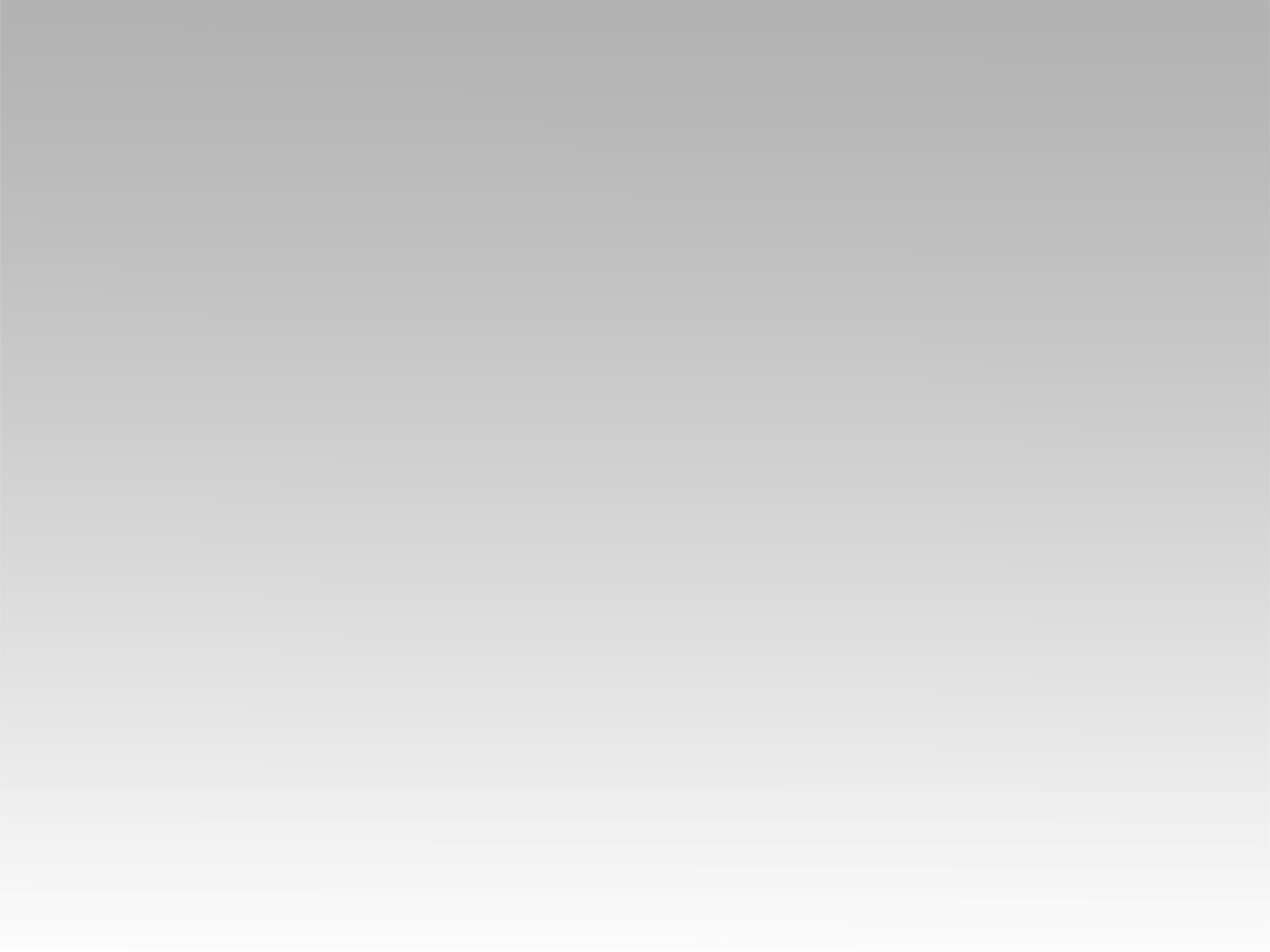 ترنيمة 
إنت أعظم أروع
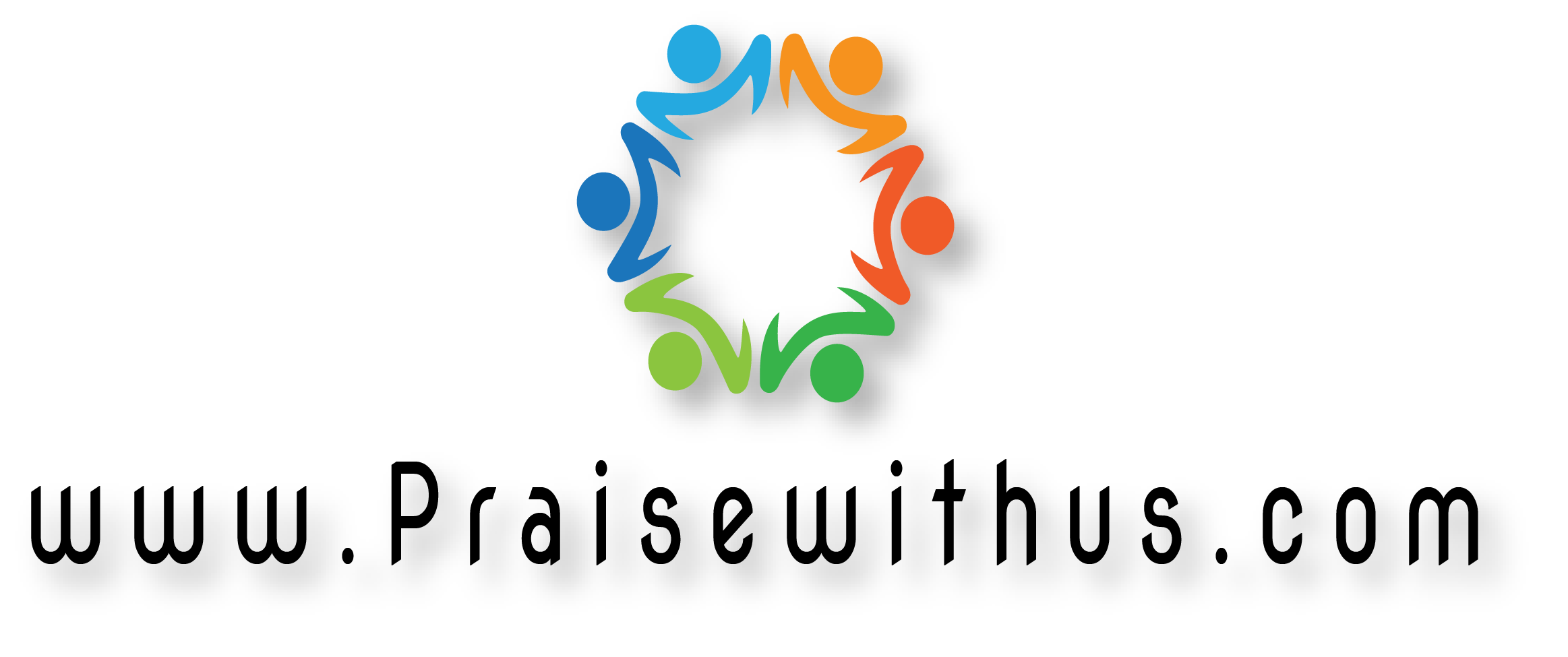 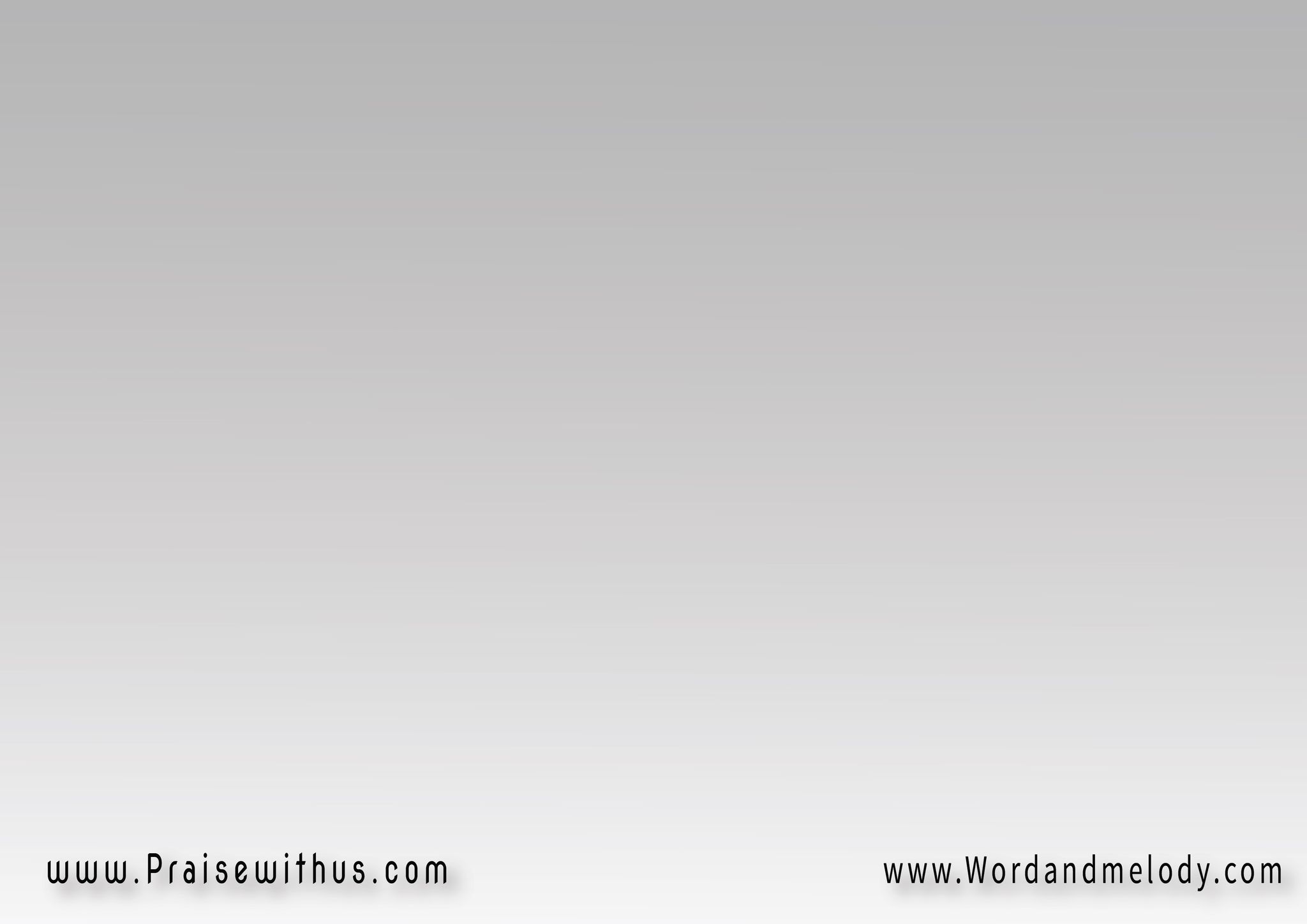 القرار : 
إنت أعظم أروع 
ما في الدنيـــا 
حبك غير نقى 
كل ما بــــــيَّ
1- 
من بطن أمي دعوتني 
رداء خلاص ألبستنيفي ظل يديك خبئتني
 سهماً مبرياً جعلتني
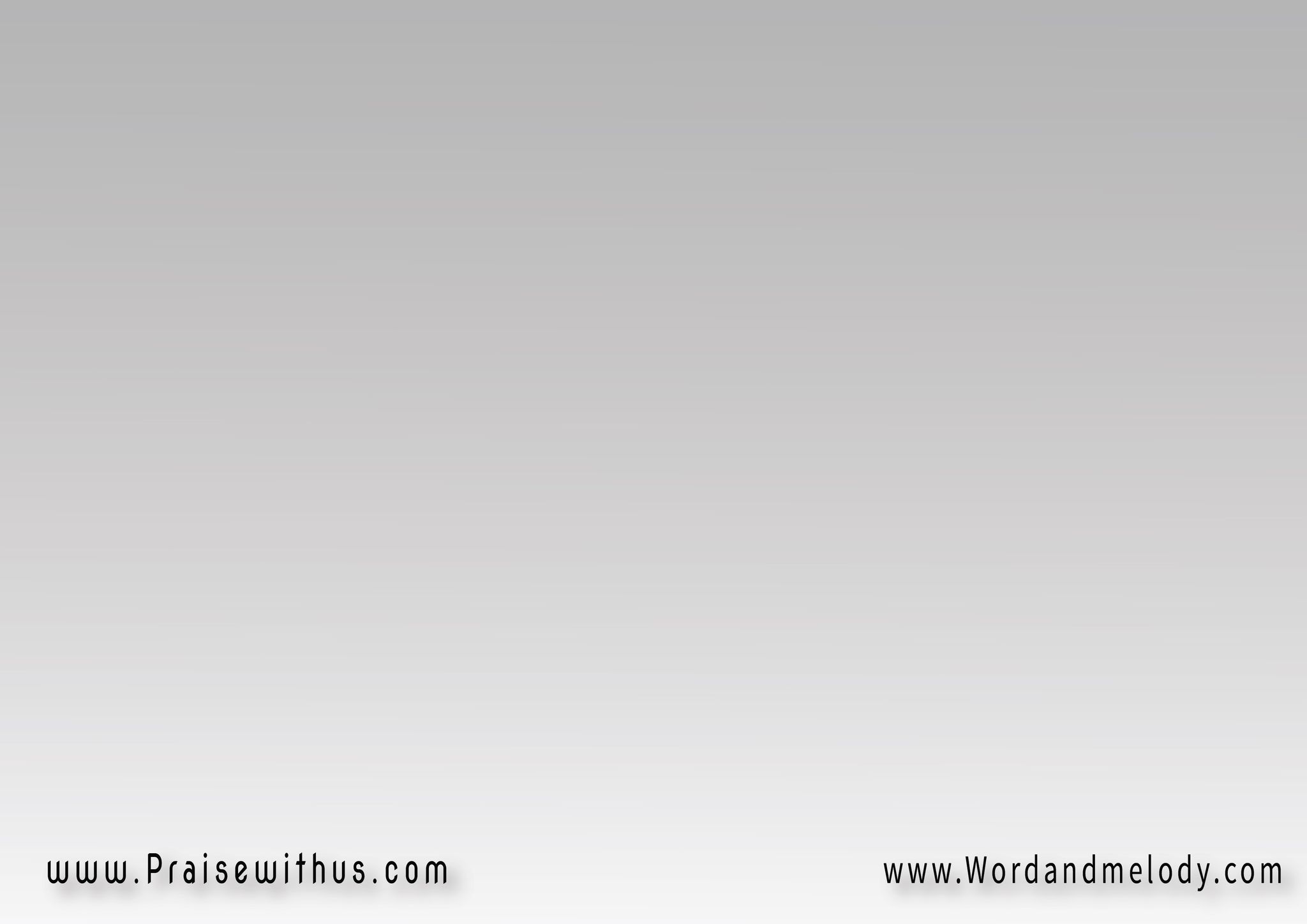 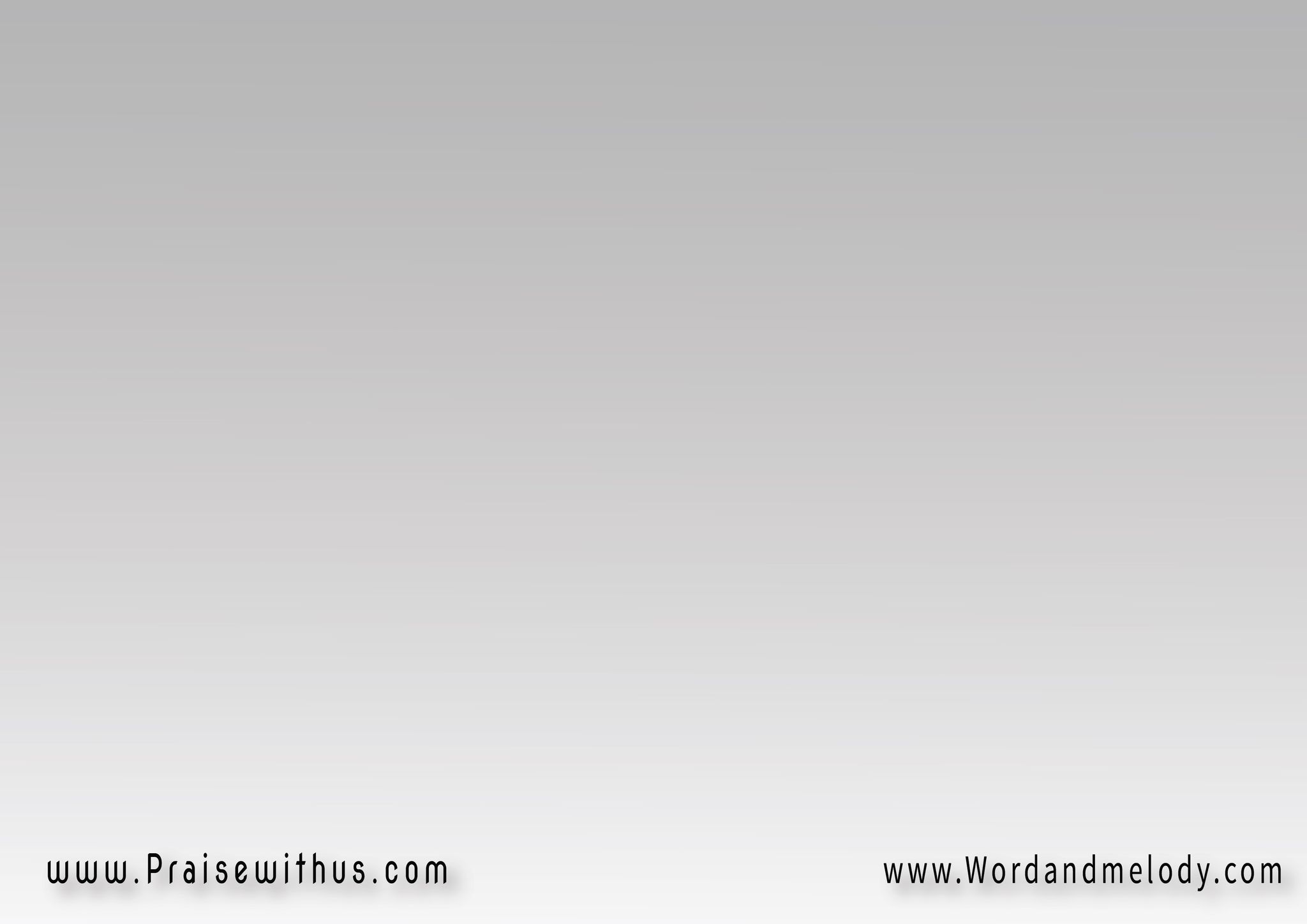 القرار : 
إنت أعظم أروع 
ما في الدنيـــا 
حبك غير نقى 
كل ما بــــــيَّ
2- 
روحك الصالح يقودنيالمراعي خضر يربضنيلمياه الراحة يوردنيترد نفسي وتهديني
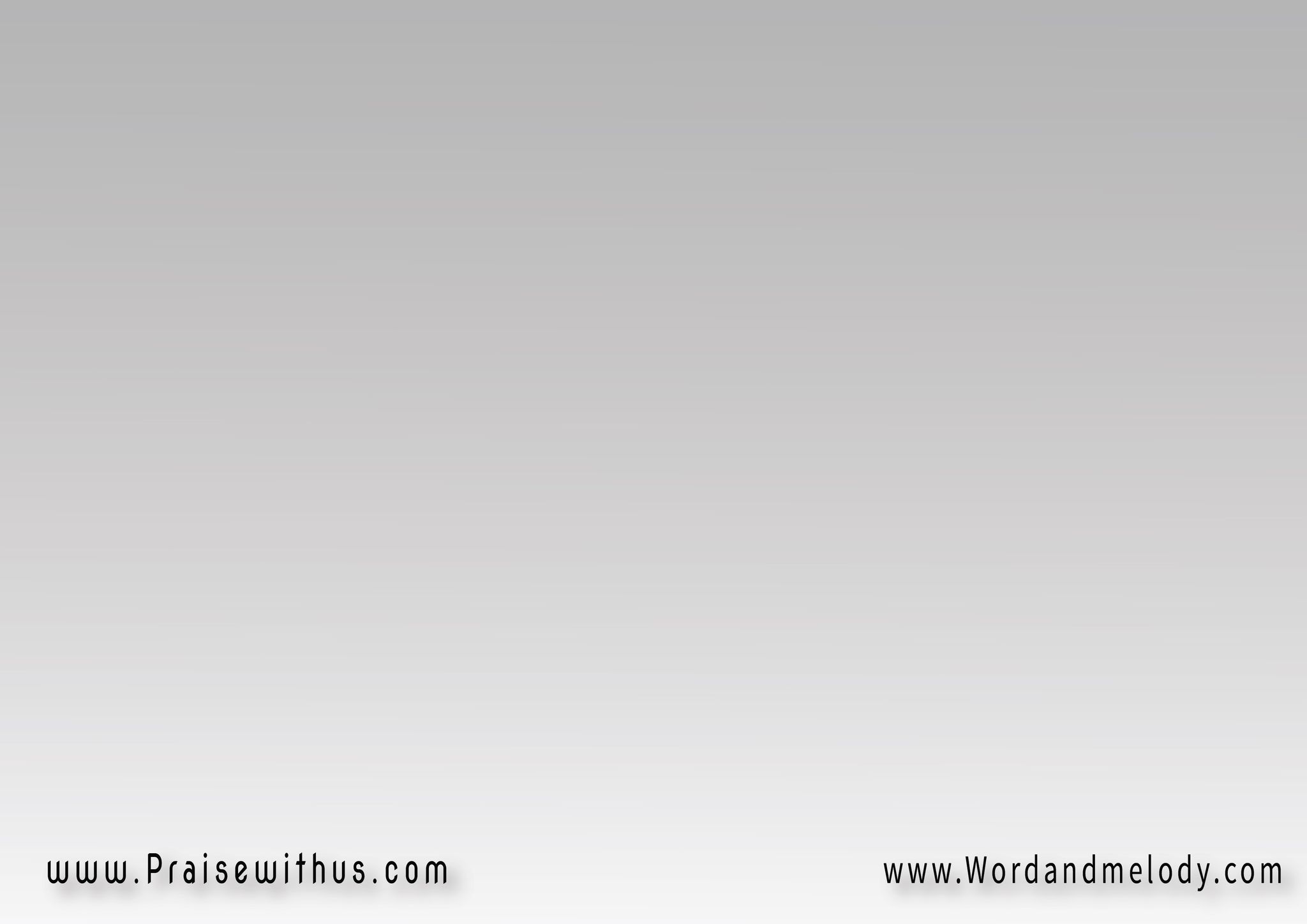 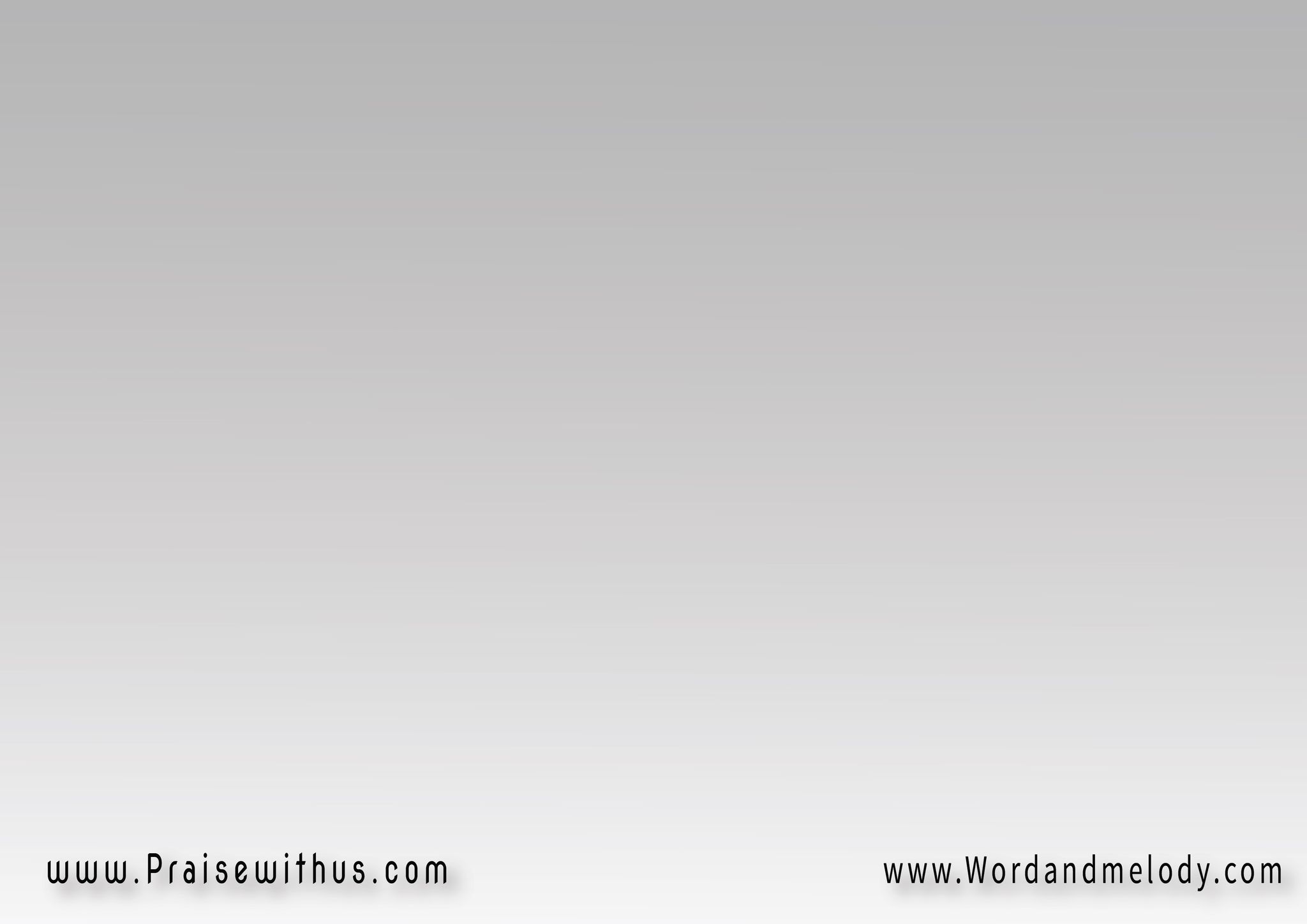 القرار : 
إنت أعظم أروع 
ما في الدنيـــا 
حبك غير نقى 
كل ما بــــــيَّ
3- 
نقشتني علي كفكأسواري دوماً أمامكأخترتني أحيا لكجعلتني قدساً لك
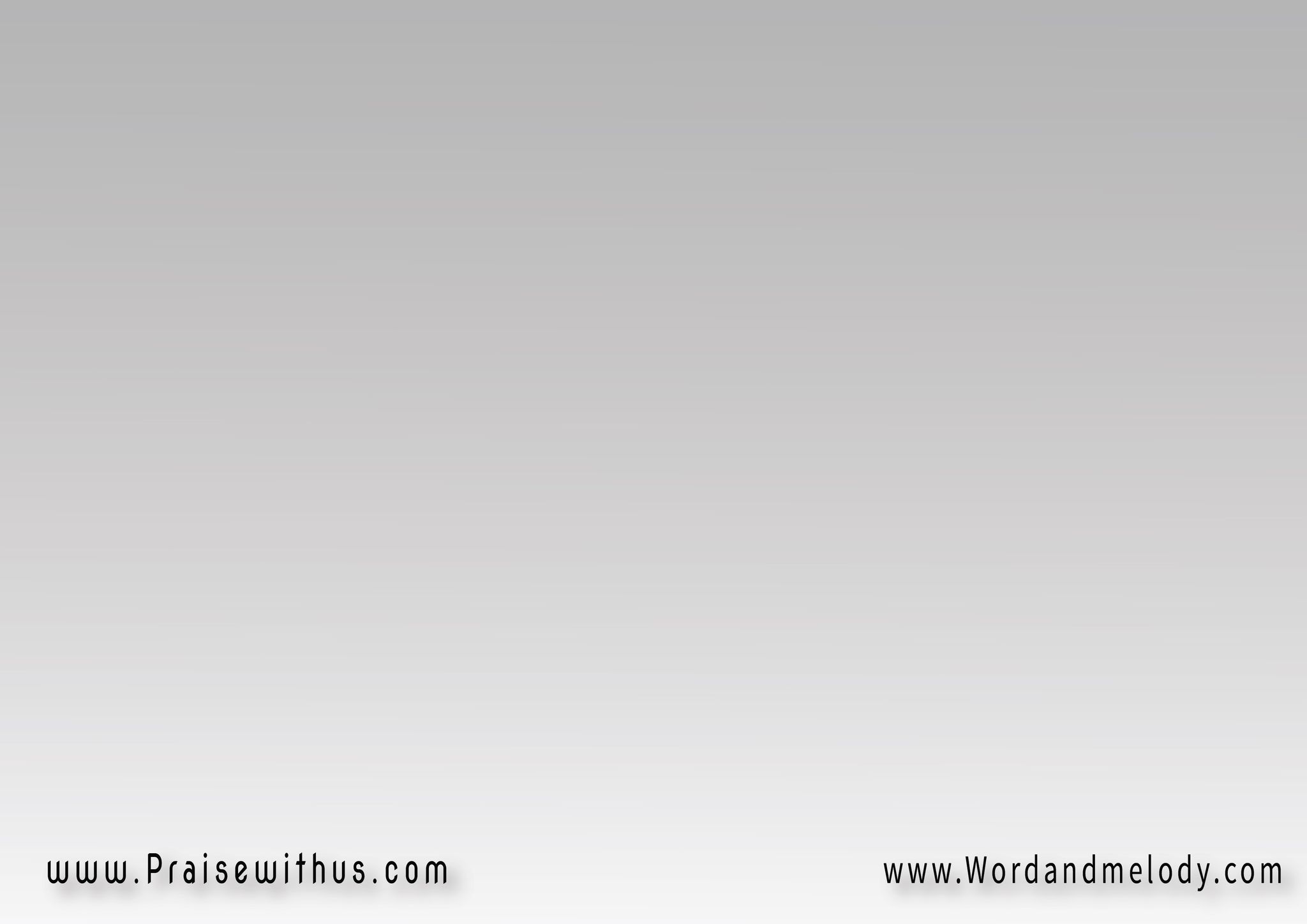 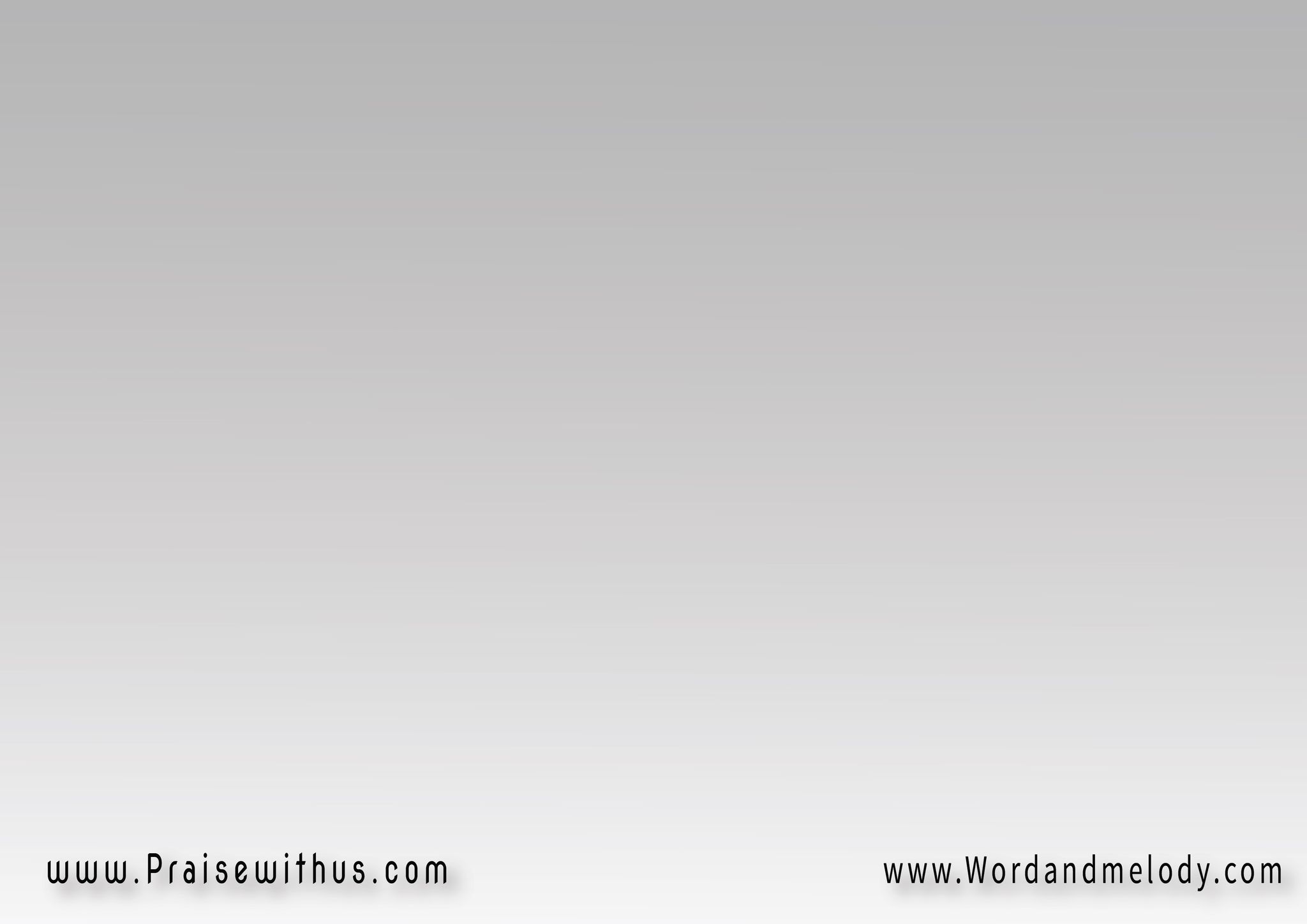 القرار : 
إنت أعظم أروع 
ما في الدنيـــا 
حبك غير نقى 
كل ما بــــــيَّ
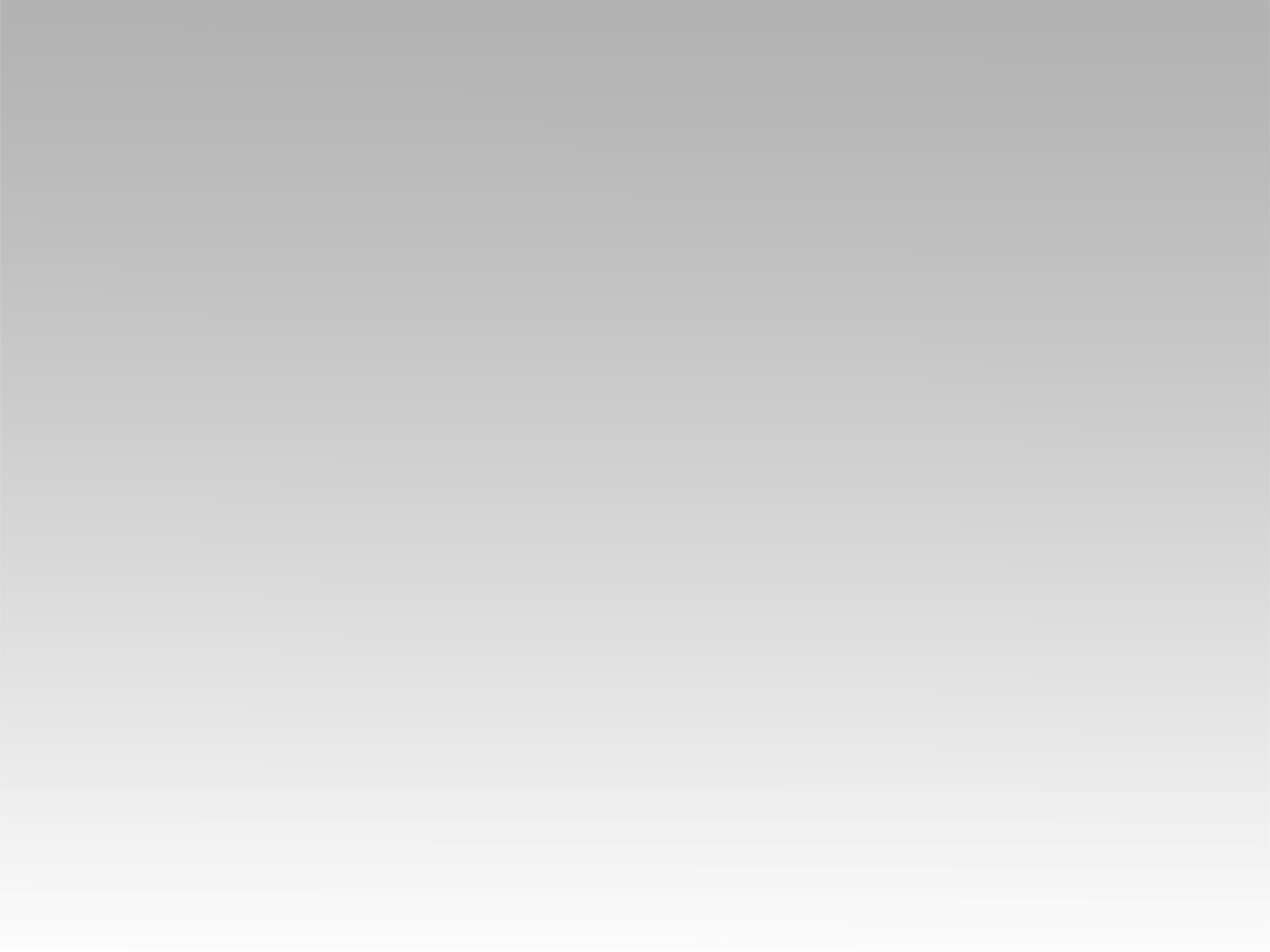 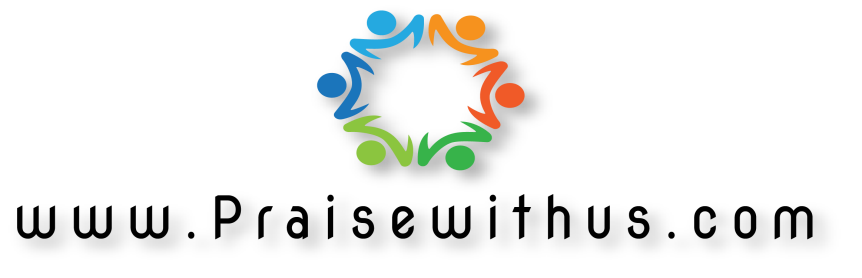